Програми для опрацювання даних різних типів (текстових, числових, графічних, мультимедійних)
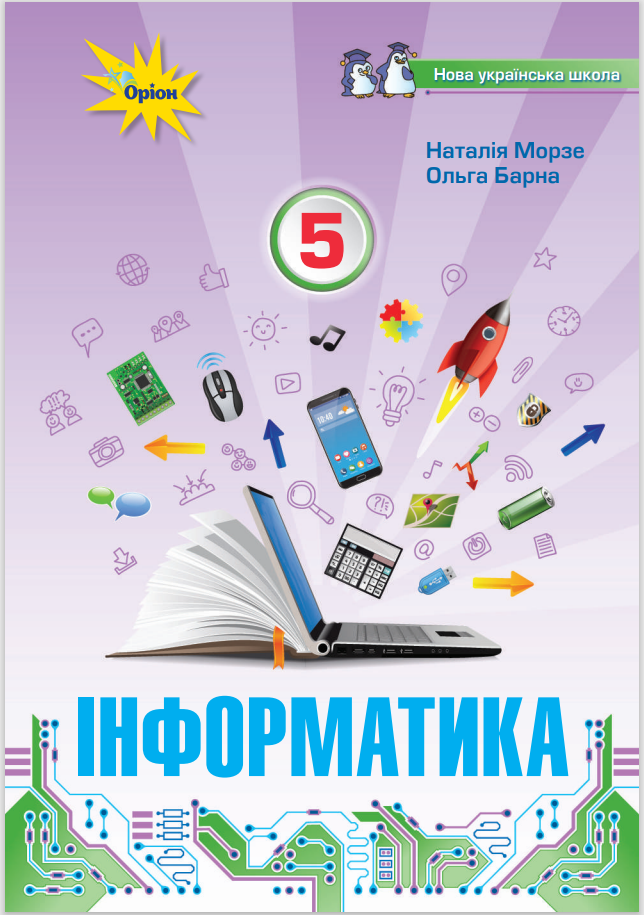 5 клас НУШ   дистанційне навчання
За модельною програмою 
 Наталії Морзе та Ольги Барна
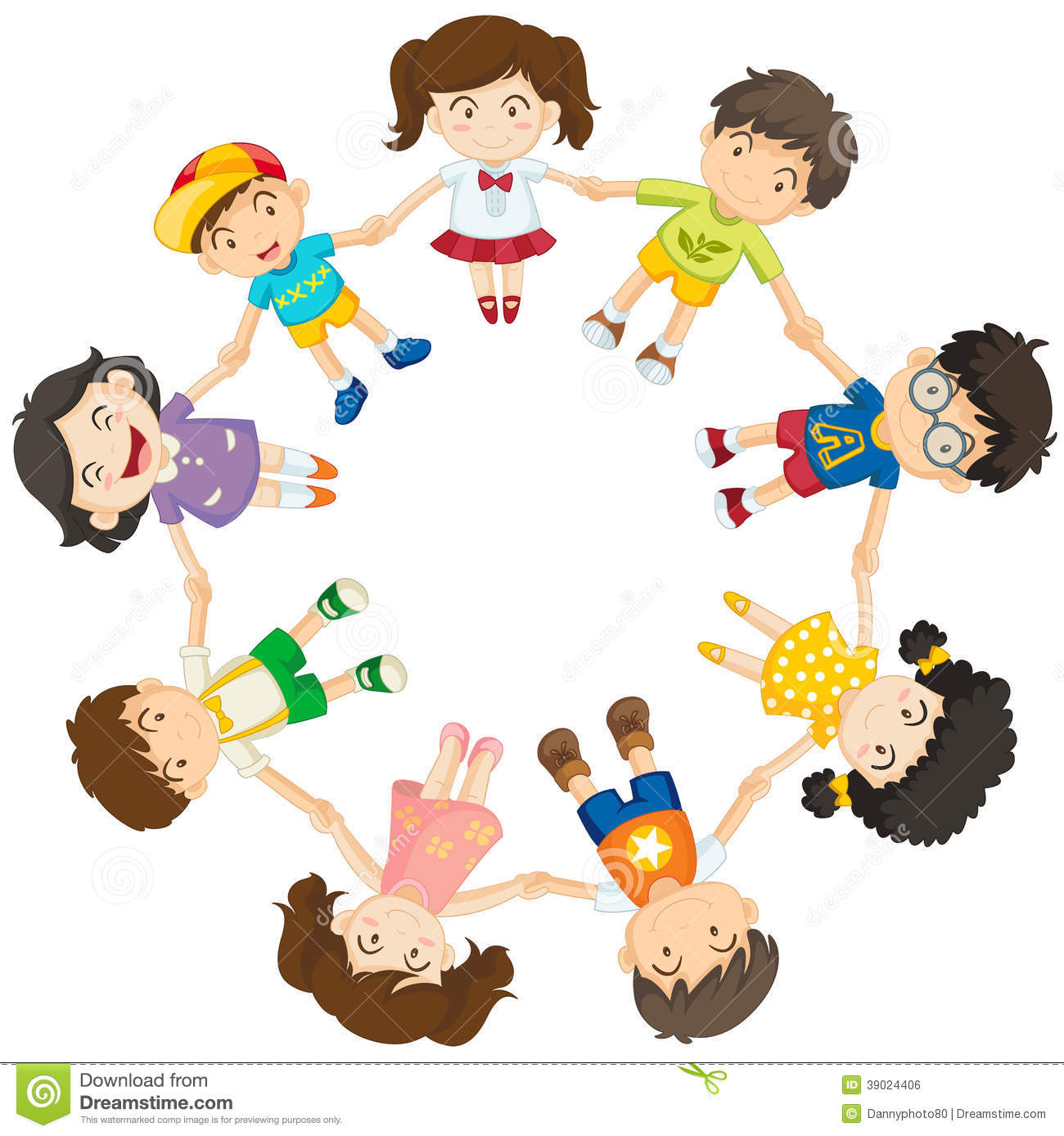 Ранкова зустріч
Вітання
Сьогодні поміркуємо над словами давньогрецького філософа Арістотеля (384 р. до н.е. - 322 р. до н.е.)
Почалися  вже уроки
Камеру ввімкнули. Руки  - в боки
Посміхнулись, потягнулись,
Вліво вправо повернулись.
Доброго ранку! Доброго дня!
Мирною буде  хай наша Земля!
“Життя вимагає руху”
Ранкова зустріч (робота в групі на jamboard)
Скористайтесь хмарою слів та сформулюйте  означення
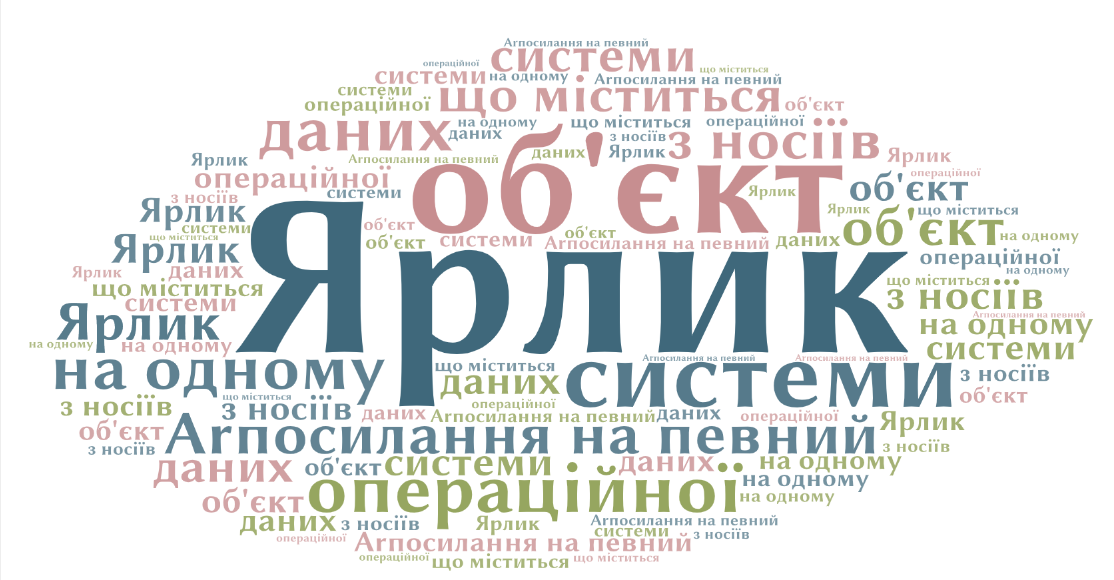 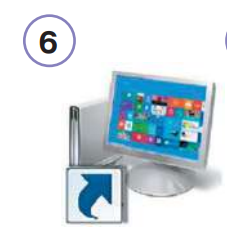 Ранкова зустріч (робота в групі)
Встановіть послідовність дій для створення ярлика
1.У контекстному меню об’єкта обрати вказівку Створити ярлик.
2.Перемістити отриманий ярлик на Робочий стіл
3. Обрати файл чи папку.
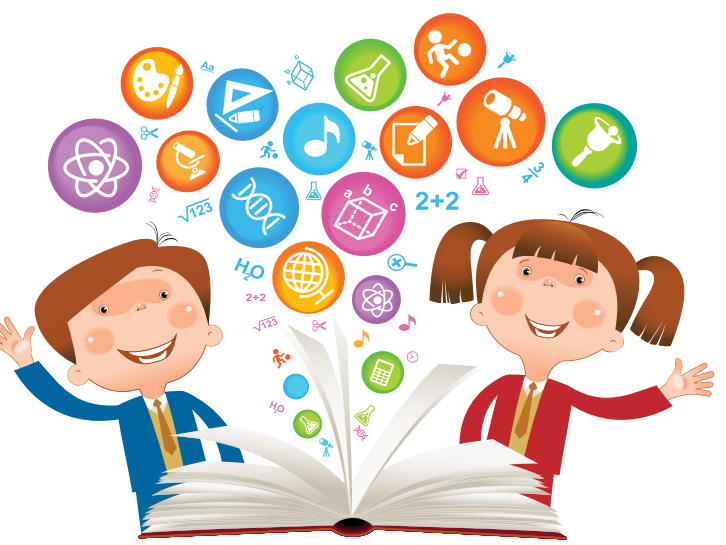 Ранкова зустріч (обговорення)
Які програми потрібні нам для навчання?
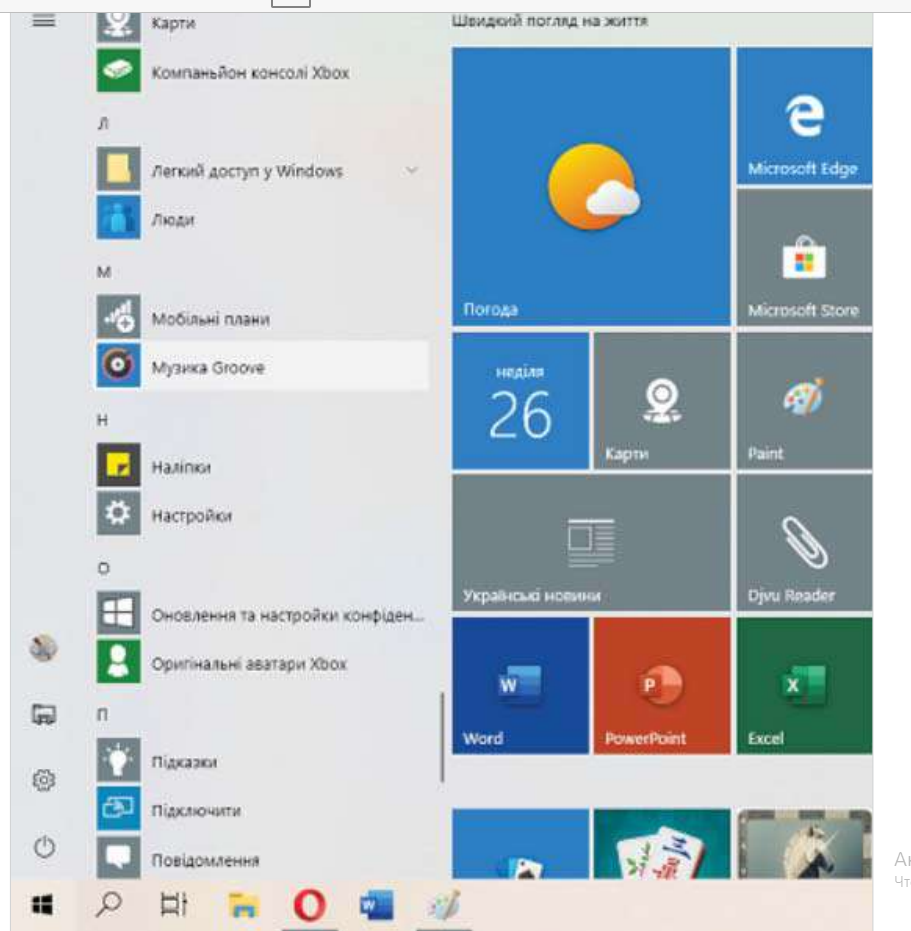 Сформулюйте припущення, чому з’являються нові програми для навчання?
Ранкова зустріч (ознайомлення з темою уроку)
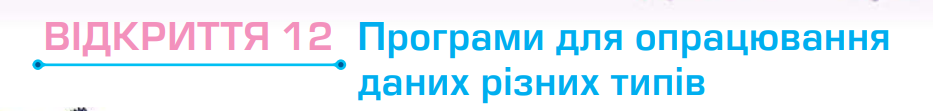 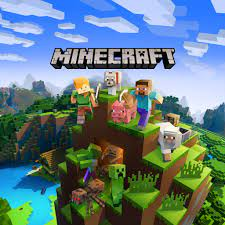 Які навчальні предмети можна вивчати за допомогою програми Minecraft?
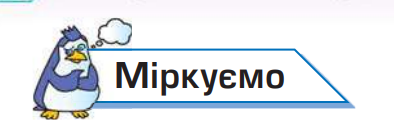 Прочитайте текст ст.56 та доповніть схему
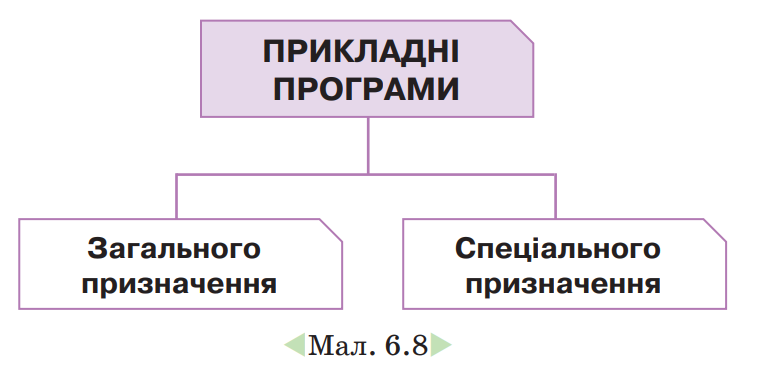 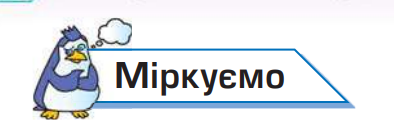 Ліцензія (лат. licentia — дозвіл) — у загальному значенні це документ, у якому зазначається дозвіл на використання об’єкта чи процесу.
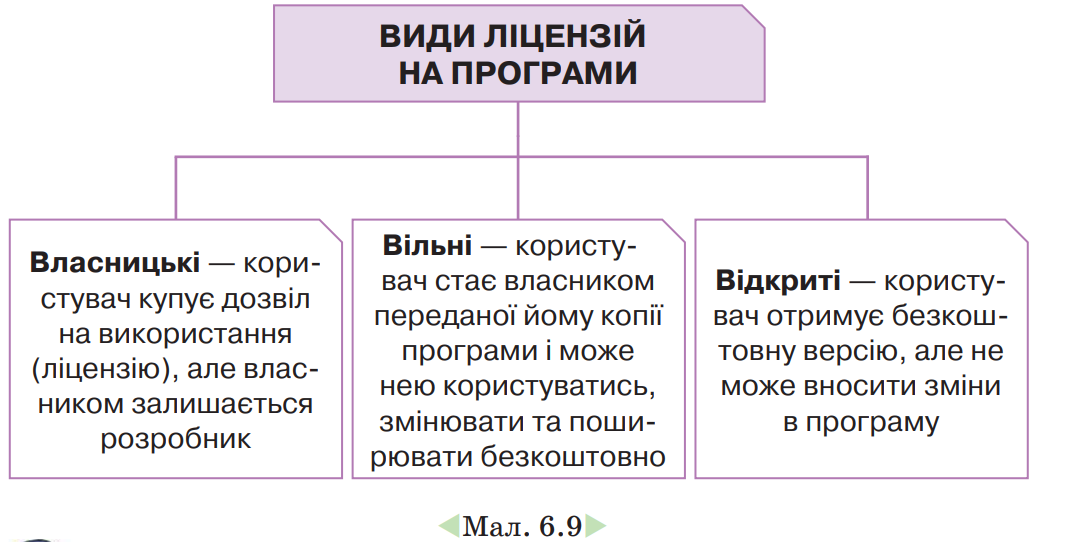 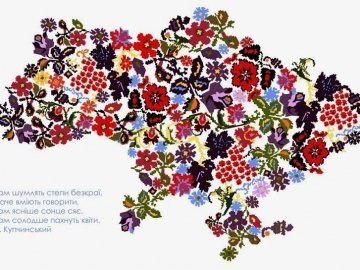 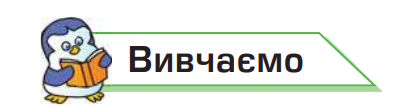 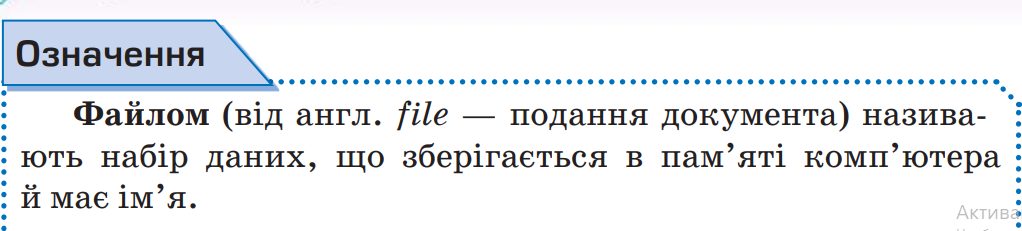 Ім’я файлу складається з двох частин, розділених між собою крапкою «.» — назва.розширення. Наприклад, різними є файли Вишиванка.jpg і Вишиванка.bmp.
.
Ім’я
розширення
Текстові дані опрацьовують у текстових редакторах і процесорах
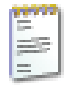 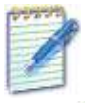 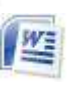 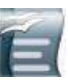 Графічні редактори використовують для опрацювання графічних даних
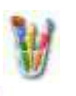 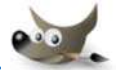 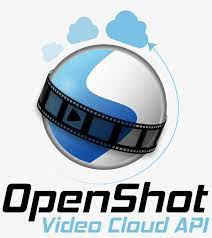 Файлова система — спосіб організації даних для зберігання на зовнішніх носіях даних у вигляді файлів і папок на комп’ютері.
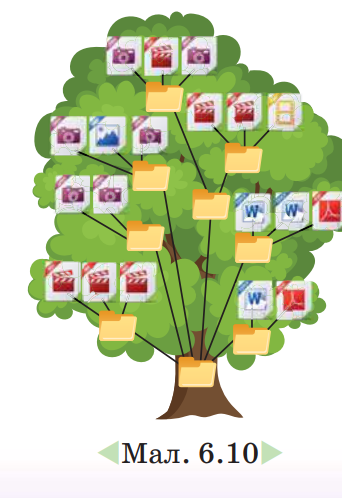 Організацію й роботу з файловою системою забезпечує операційна система. Об’єктами файлової системи є файли та папки, а також пристрої зберігання даних (жорсткі диски, флешнакопичувачі тощо). 
Структуру файлової системи можна зобразити як дерево, де диск є коренем, папки — гілками, а файли — листками (мал. 6.10)
Руханка
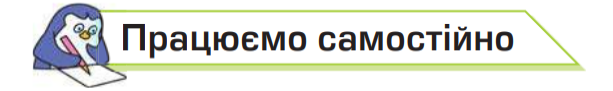 (асинхронно)
https://app.mindmup.com/
10. За повними іменами поданих файлів у редакторі карти знань побудуй відповідну структуру об’єктів.
 С: \ Документи\інструкція.txt 
С: \ Документи\Тексти\Текст.docx 
С: \ Документи\Тексти\Оригінал.rаr 
С: \ Документи\Правила.ехе 
С: \Зразки\Приклад.ppt 
С: \Зразки\Приклад.mp3
 С: \Зразки\Тексти\Висновки.txt 
С: \Фото\Київ\свято.bmp 
С: \Фото\Київ\Клаc.jpeg 
C: \ Диск.txt
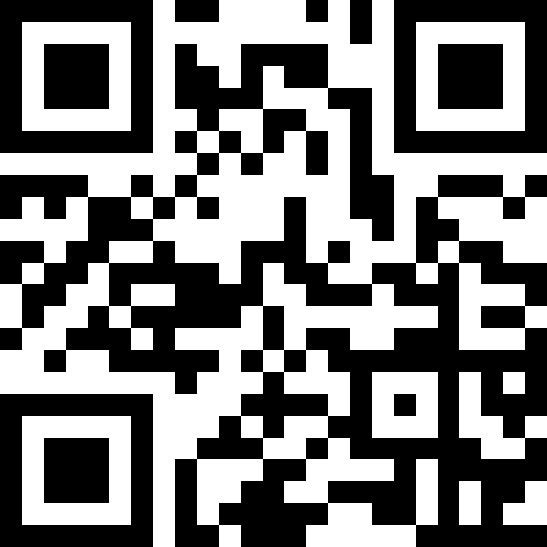 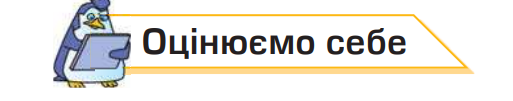 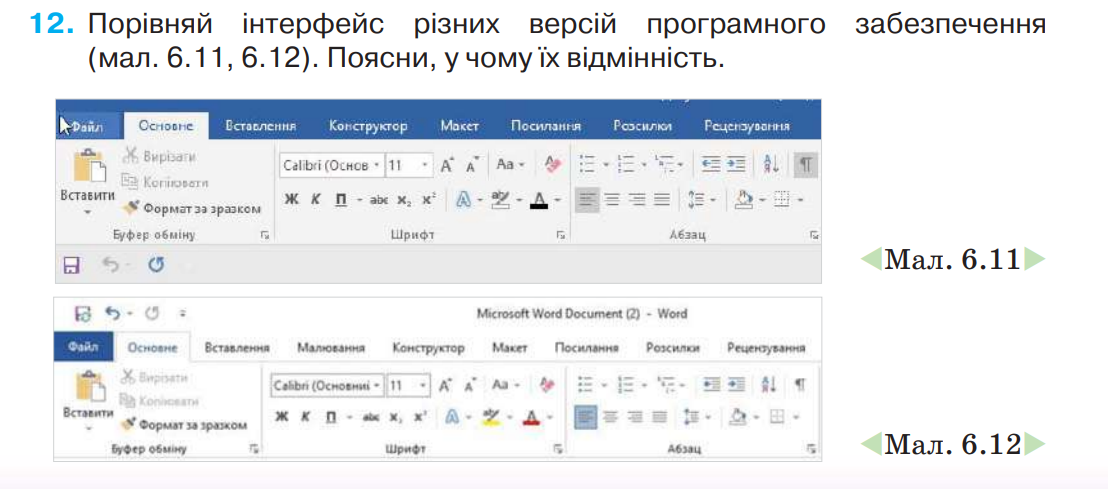 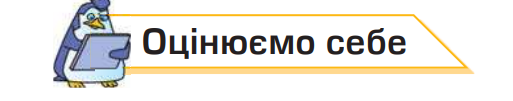 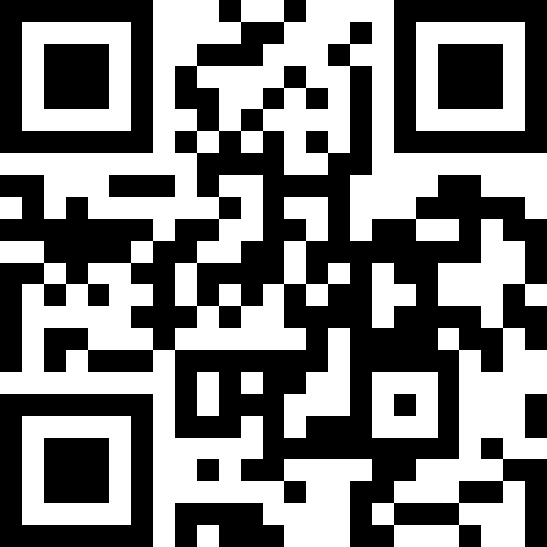 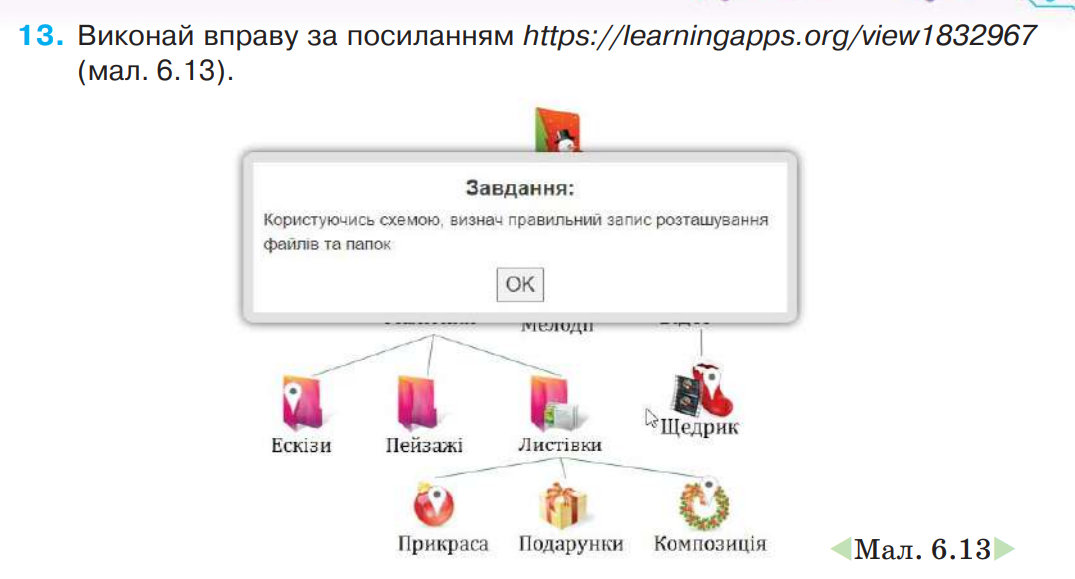 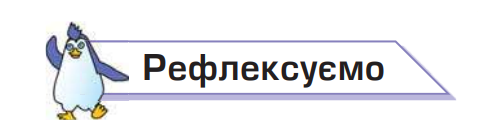 Домашнє завдання
Опрацювати  за підручником
Виконати вправу
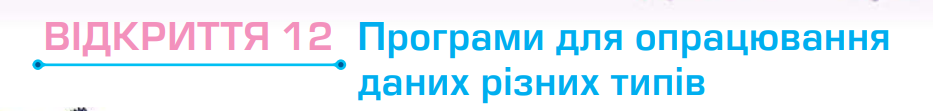 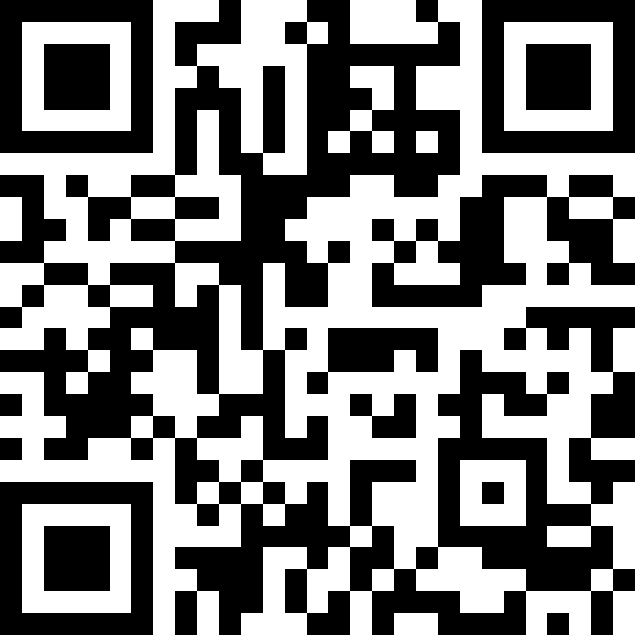 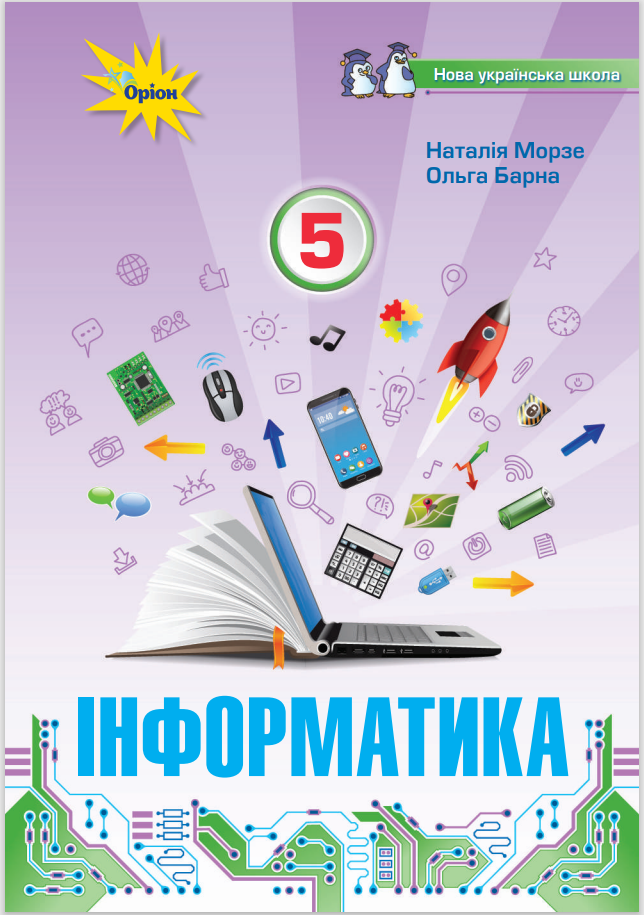 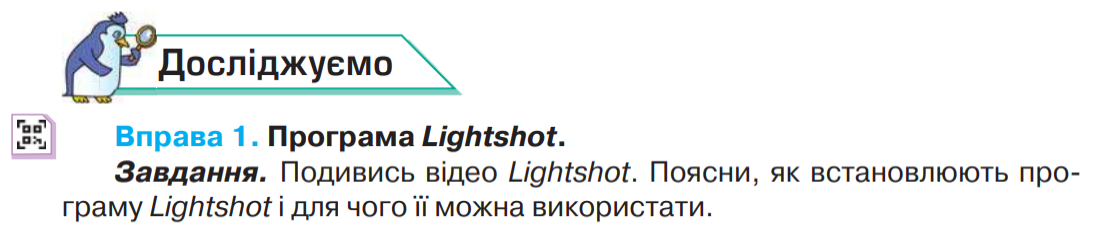 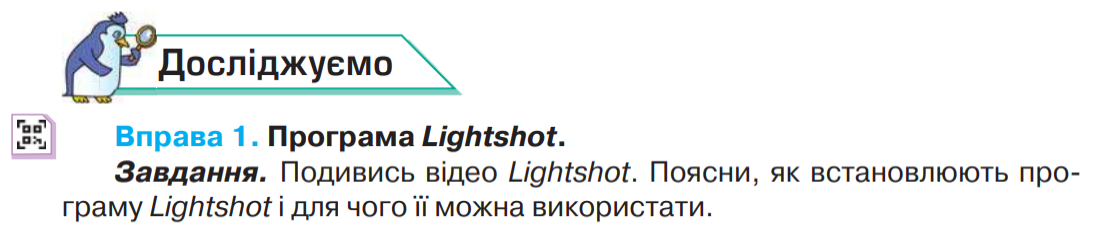 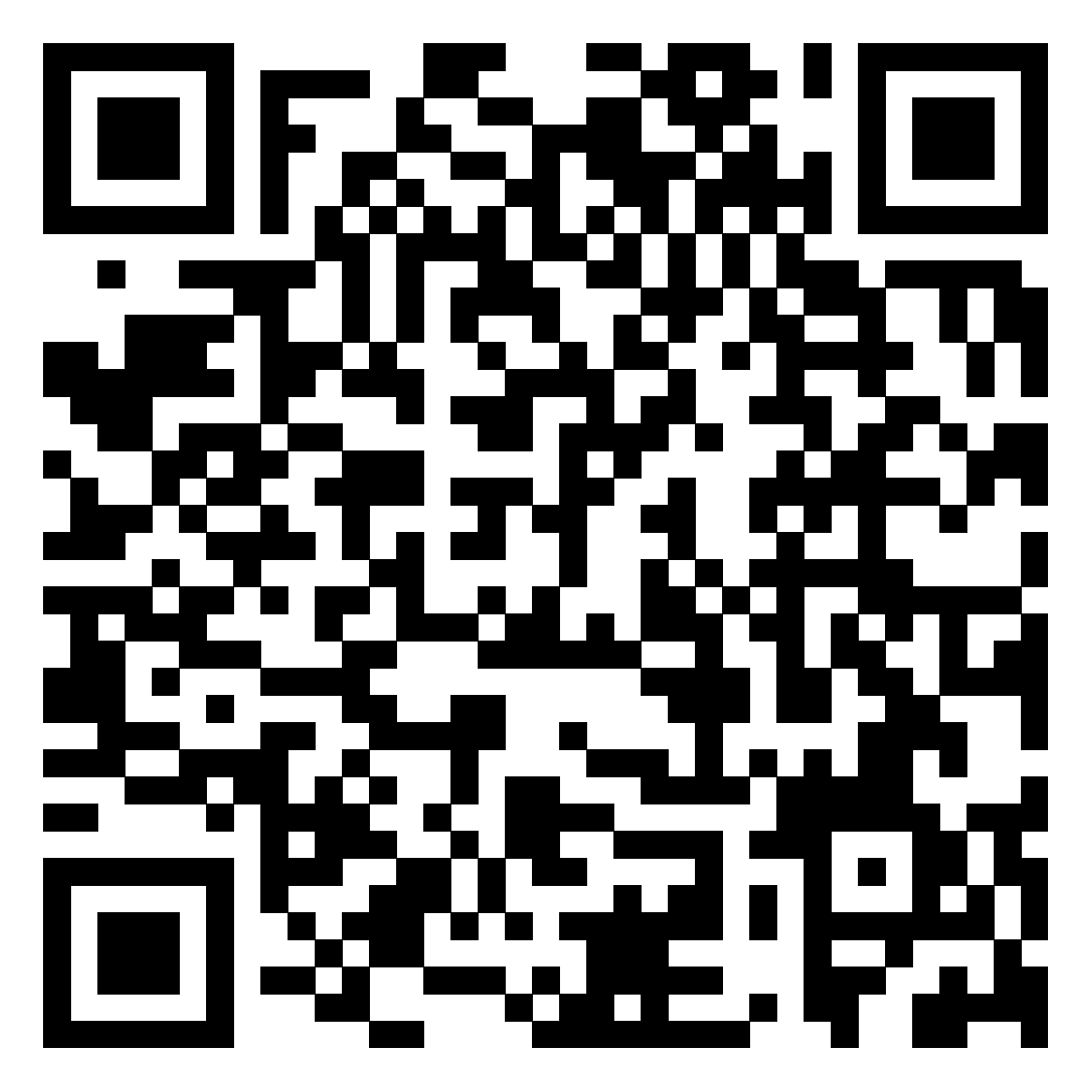 Використані ресурси:
Модельна навчальна  програма адаптаційного циклу для закладів загальної середньої освіти (автори Морзе Н.В., Барна О.В.), затвердженою Міністерством освіти і науки України (наказ МОН України від 12.07.2021 р. №795)
2. Інформатика. Підручник для 5 класу закладів  загальної середньої освіти автори Морзе Н.В., Барна О.В.
3. Інтерактивні вправи ресурсу   https://learningapps.org/